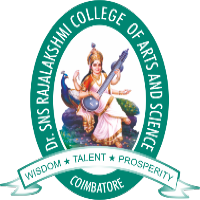 DR SNSRCAS, CBE Introduction to Digital Forensics21PCA213 I MCA  ODD SEMUNIT VVolatile Evidence
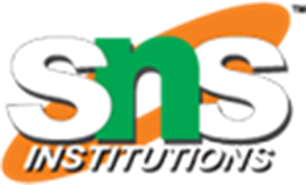 26-Nov-23
Mathiazhagan P -Assistant Professor - Computer Application Drsnsrcas
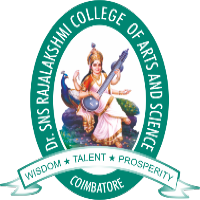 Volatile Evidence
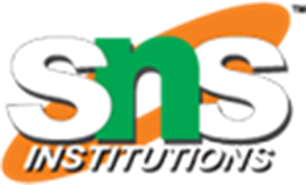 "Volatile evidence" typically refers to evidence that is temporary, easily changed, or likely to be lost or destroyed. This can be particularly relevant in legal and investigative contexts. Here are a few examples:
Digital Evidence:
Logs and Metadata: Server logs, metadata, and digital footprints can be altered or deleted.
Temporary Files: Files stored in temporary folders or caches may be automatically deleted or overwritten.
Biological Evidence:
Biological Samples: DNA, blood, or other biological samples can degrade over time or be contaminated.
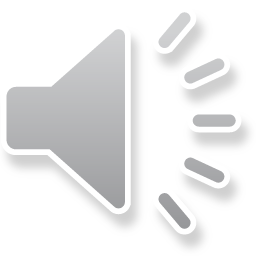 26-Nov-23
Mathiazhagan P -Assistant Professor - Computer Application Drsnsrcas
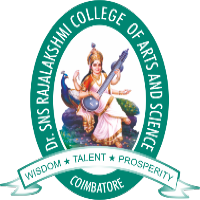 Volatile Evidence
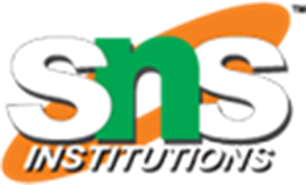 Documentary Evidence:
Electronic Documents: Digital files can be edited or deleted.
Physical Documents: Paper documents can be damaged, lost, or intentionally destroyed.
Witness Testimonies:
Human Memory: Eyewitness accounts can be unreliable, and memories can fade or be influenced over time.
Verbal Statements: Spoken words may be misremembered or intentionally changed.
.
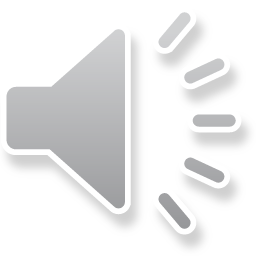 26-Nov-23
Mathiazhagan P -Assistant Professor - Computer Application Drsnsrcas
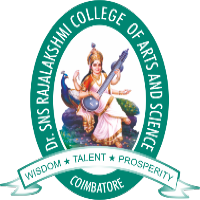 Volatile Evidence
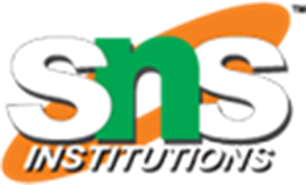 Physical Evidence:
Temporary Marks: Tire tracks, footprints, or other physical impressions may be erased or altered by weather or human activity.
Transient Substances: Substances like gas or volatile chemicals can evaporate.
Preserving and documenting volatile evidence is crucial in legal investigations. Law enforcement and forensic experts often use specialized techniques and technologies to collect and preserve evidence in a way that maintains its integrity. Time stamps, chain of custody documentation, and expert testimonies may be used to establish the authenticity and reliability of evidence in court.
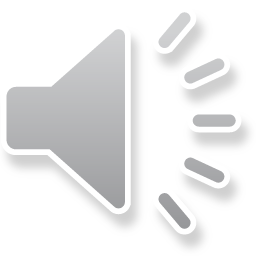 26-Nov-23
Mathiazhagan P -Assistant Professor - Computer Application Drsnsrcas
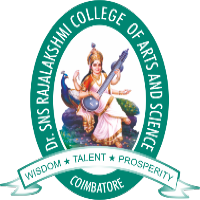 Volatile Evidence
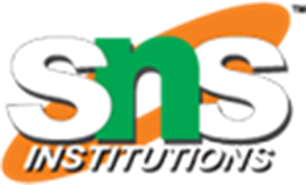 It's important to act swiftly to gather and document such evidence before it becomes compromised or lost, as the volatile nature of certain types of evidence can significantly impact the strength of a case.
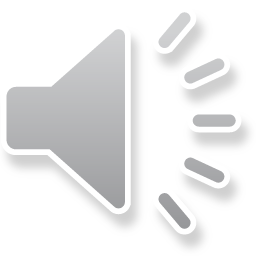 26-Nov-23
Mathiazhagan P -Assistant Professor - Computer Application Drsnsrcas
THANK YOU
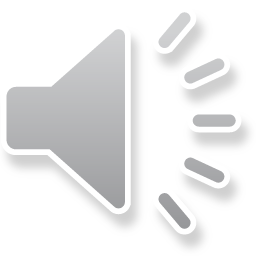 26-Nov-23
Mathiazhagan P -Assistant Professor - Computer Application Drsnsrcas